Oplysningstiden
Peter Frederiksen: Vores verdenshistorie 2, side 62-107Columbus 2019
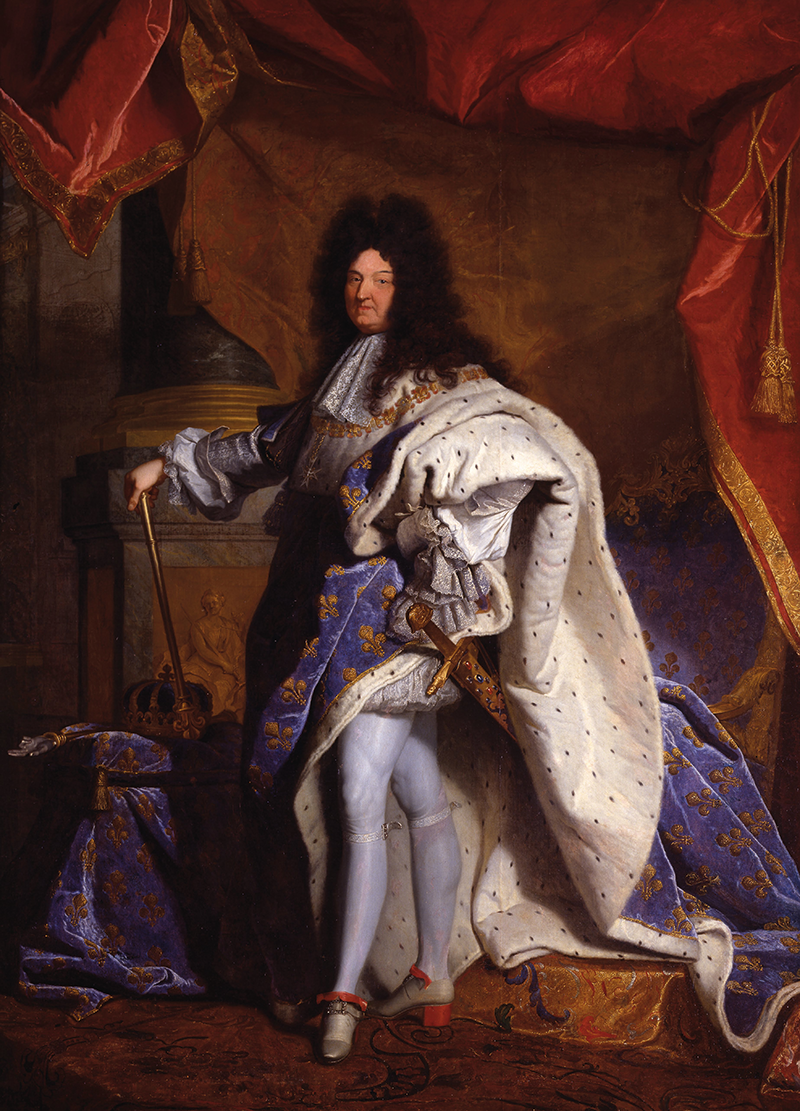 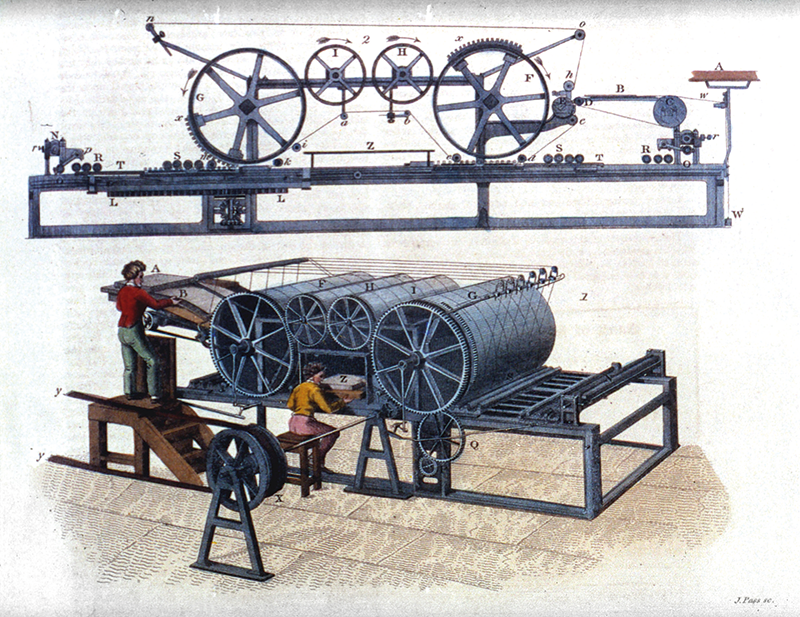 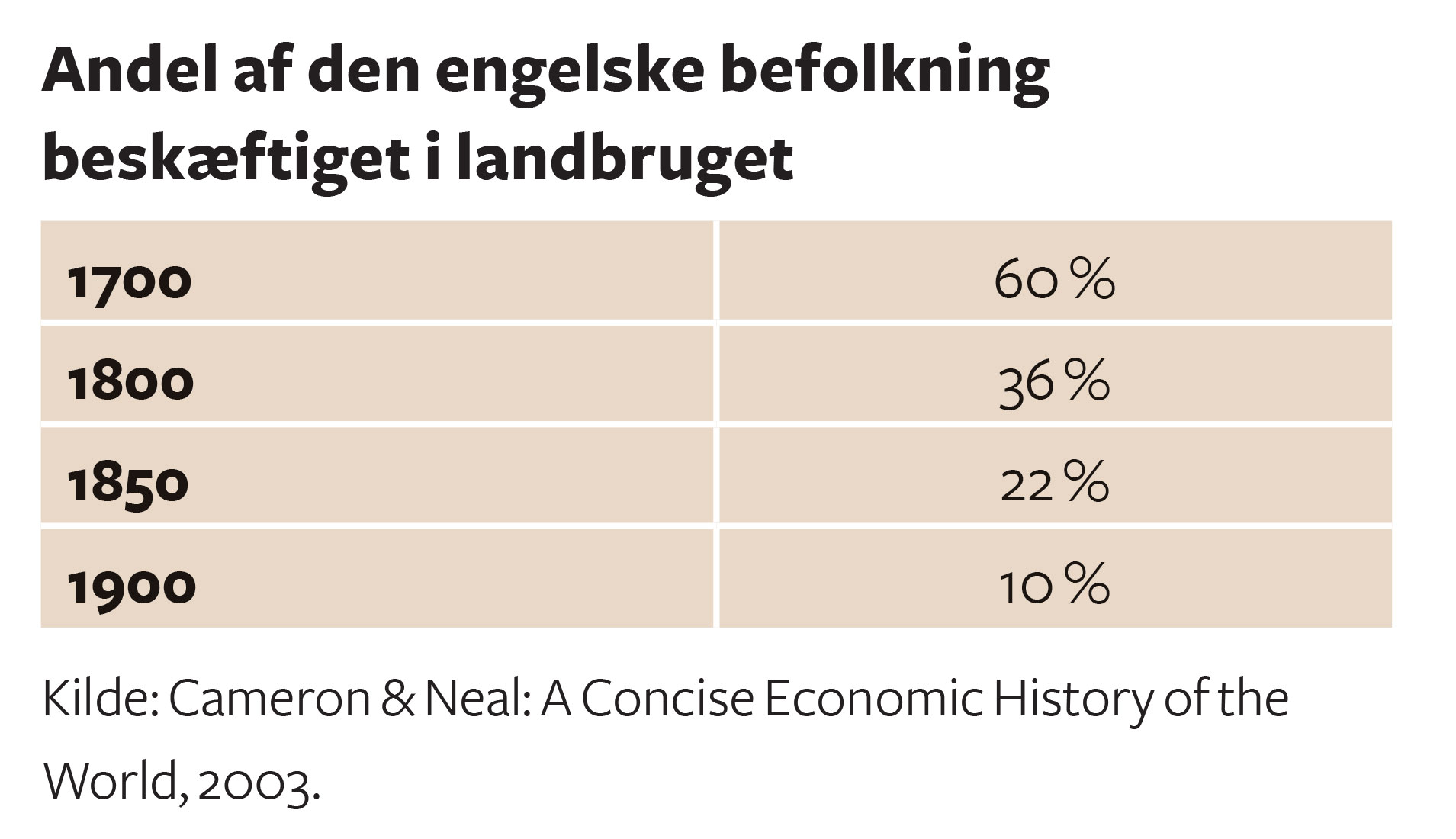 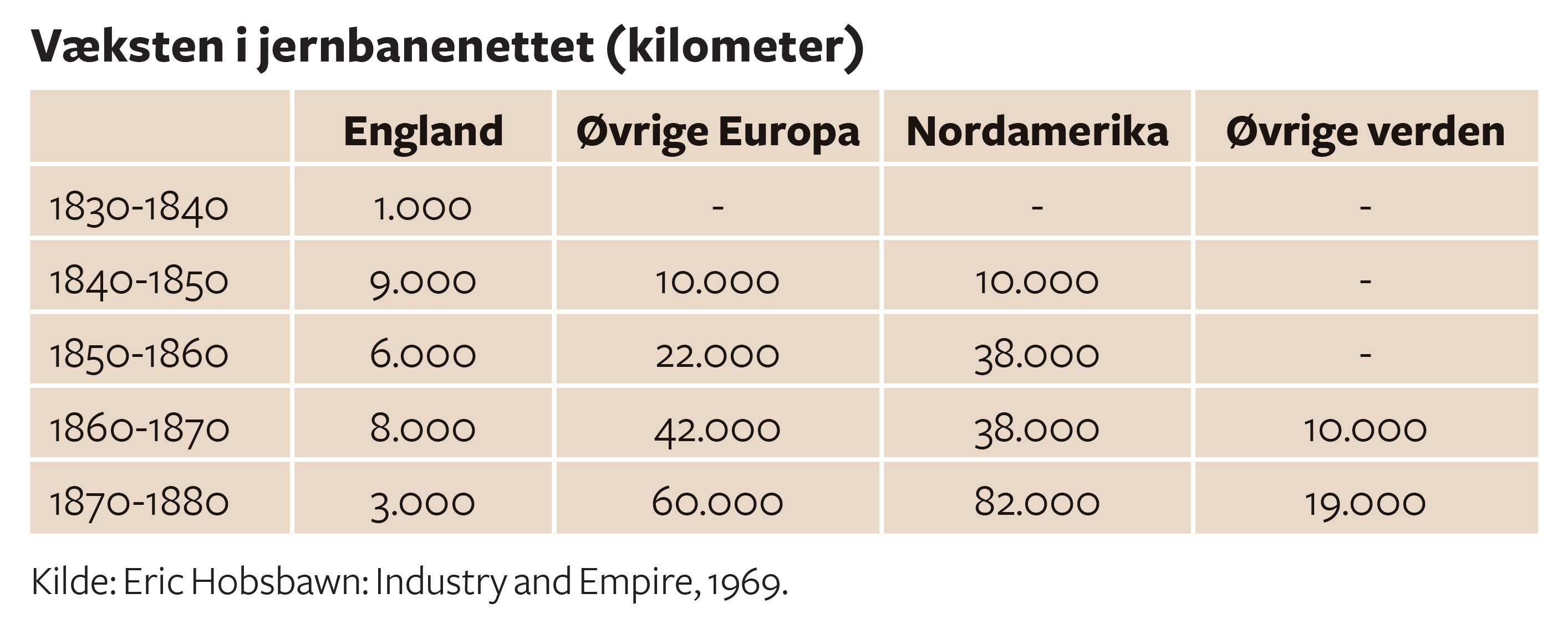 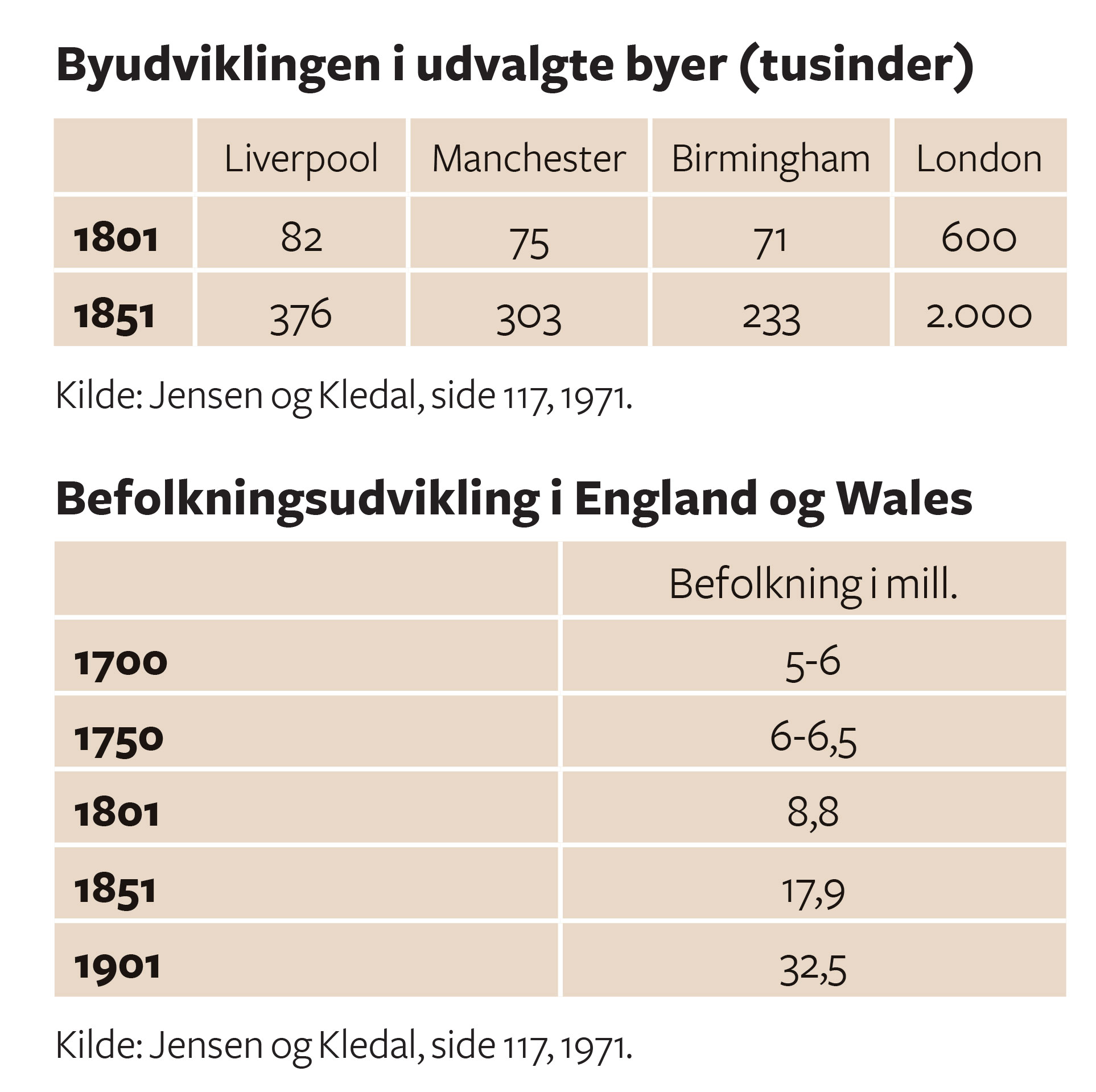 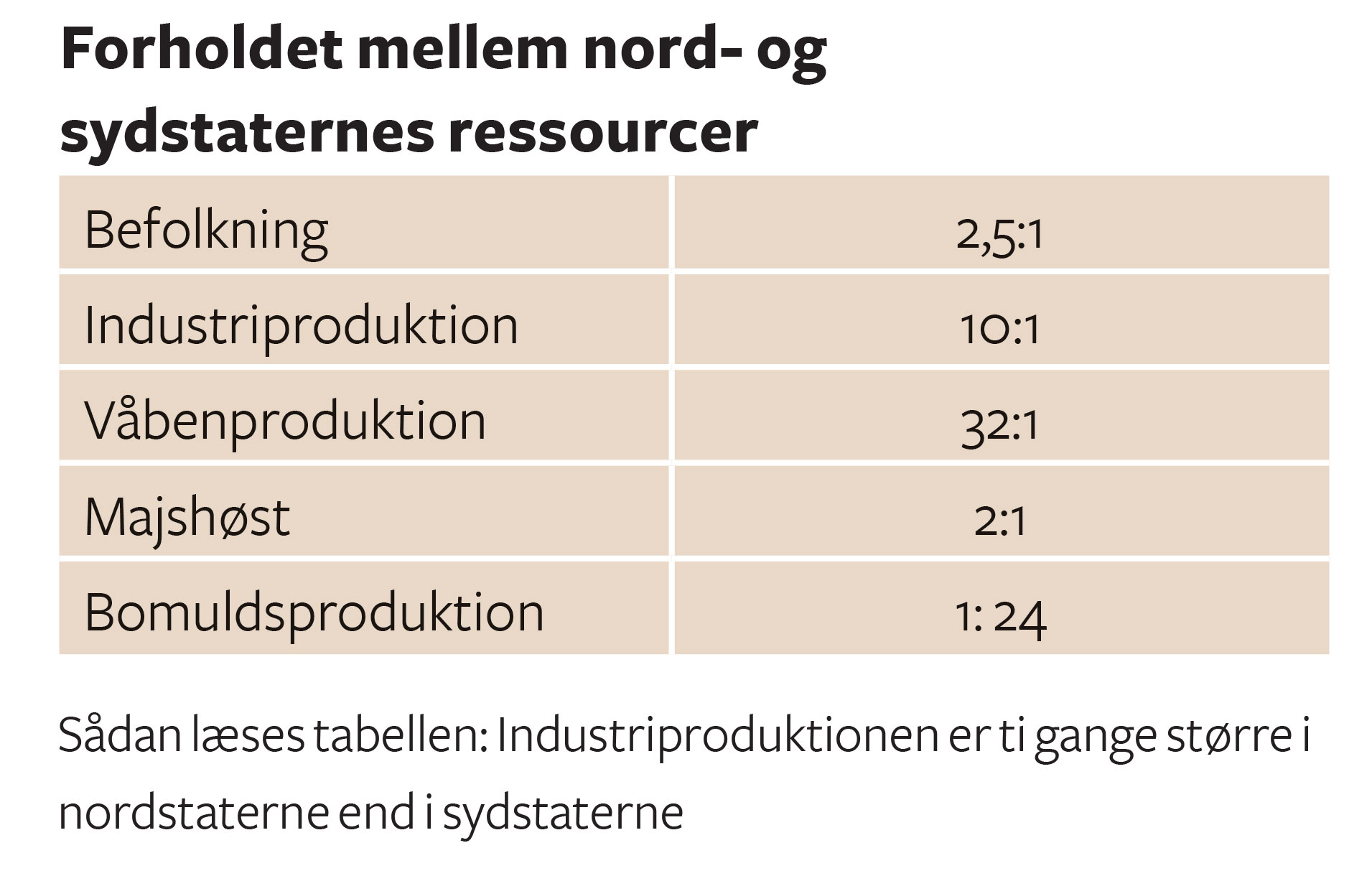 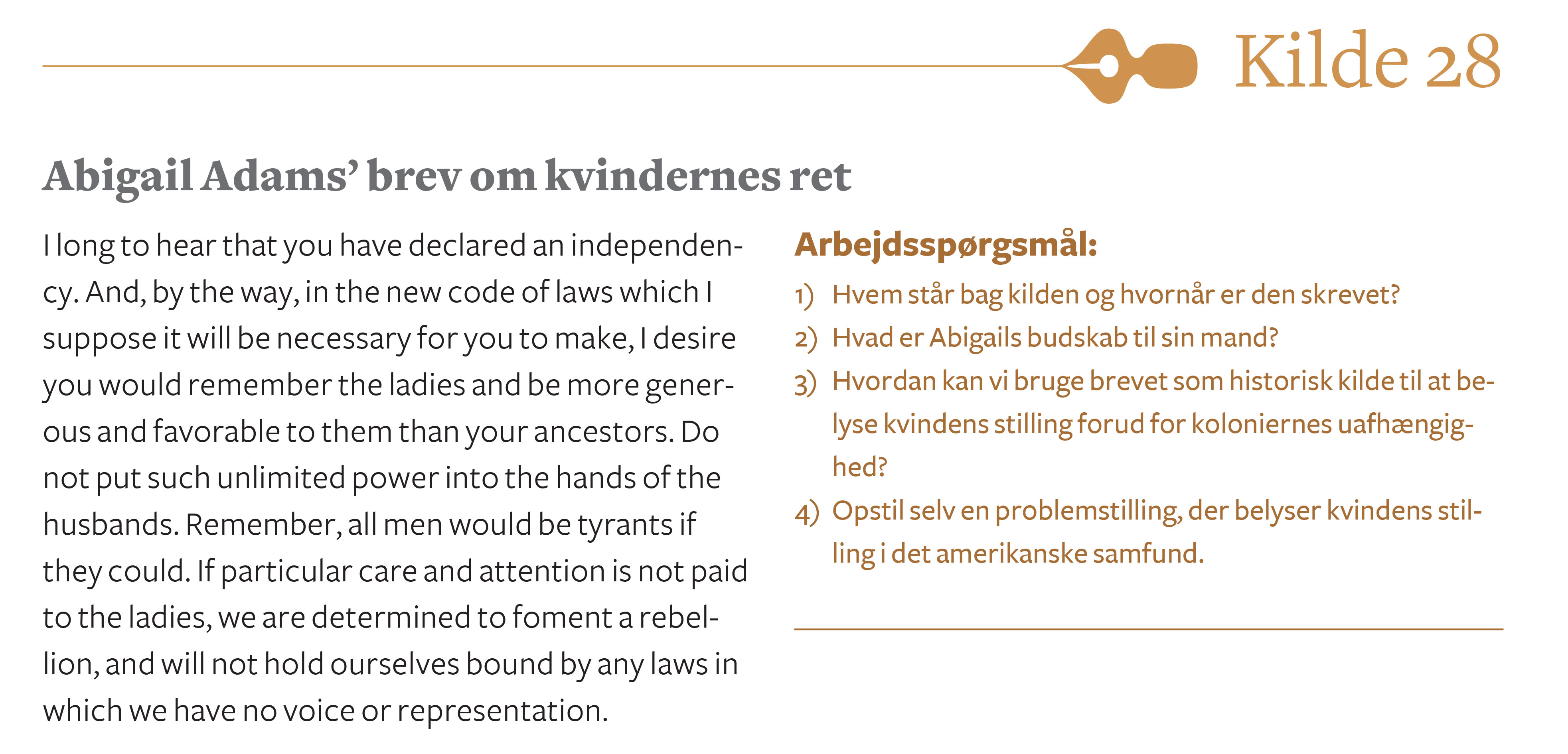 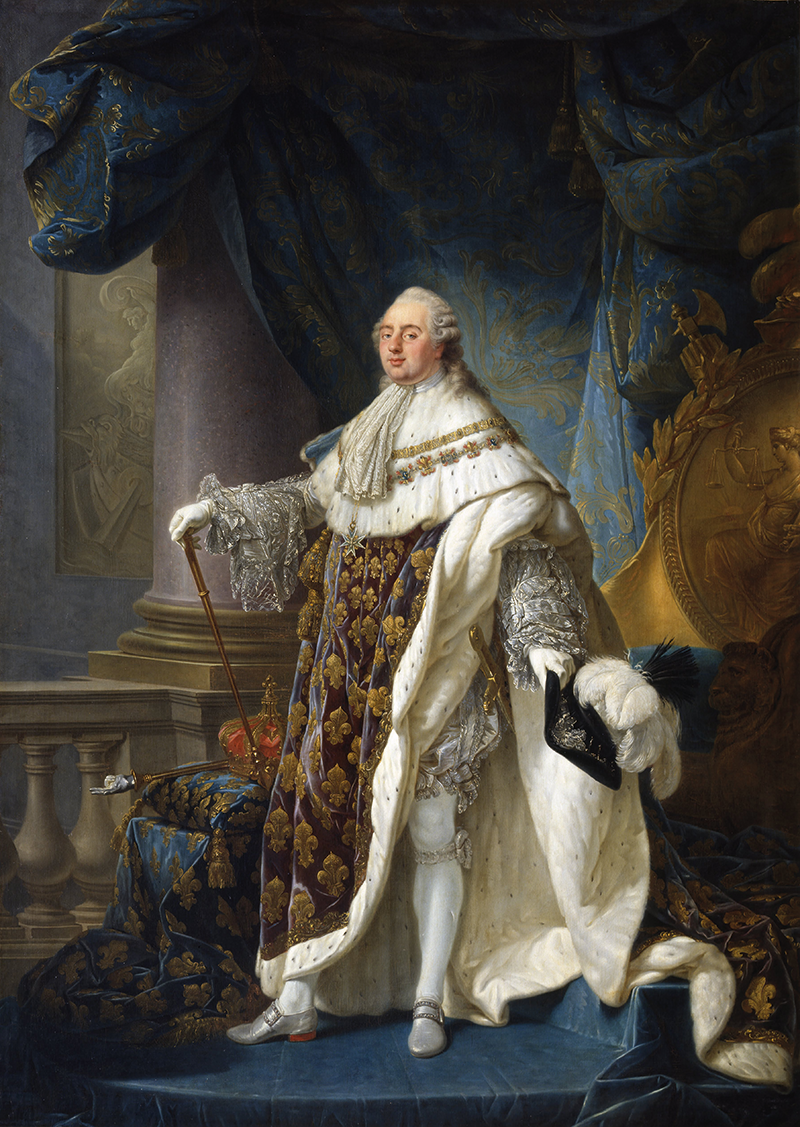